вчитель початкових класів
Тернопільська спеціалізована загальноосвітня школа  І ст. 
повного дня з поглибленим вивченням основ економіки
Андрощук   АЛЛа  іванівна
Освіта:    вища,  Тернопільський Державний    
педагогічний інститут, 1982 р.                             
Кваліфікація:  педагогіка і методика викладання                        
початкового навчання
Спеціальність: вчитель  початкових  класів

Стаж роботи:  27 років

Кваліфікація: спеціаліст вищої категорії

Звання:  Старший вчитель
Вірити в талант і творчі сили кожної дитиниВ.О.Сухомлинський
„Розвиток інтелектуальних здібностей молодшихшколярів засобами інноваційних технологій”.
„Формування творчої людини треба починати
у весну життя, тобто в дитинстві”.
 Ян Амос Коменський
„Немає абстрактного учня... Мистецтво й майстерність навчання і виховання полягає в тому, щоб, розкривши сили і можливості кожної дитини, дати їй радість успіху у розумовій праці. А це значить, що в навчанні має бути індивідуалізація – і у змісті розумової праці, і в характері завдань, і в часі. Дитина народжується не з готовими здібностями, а тільки з їх задатками. Тому, якщо створити відповідні умови для розвитку цих задатків то школяр поглиблює їх швидко, невимушено, успішно. Такі діти в подальшому житті стають радісними, щасливими людьми, приносять користь собі і суспільству в цілому”.
В.Сухомлинський
Мета досвіду.     Дібрати, теоретично обґрунтувати,  експериментально      перевірити і практично випробувати інноваційні технології  навчання, спрямовані на розвиток пізнавальних,   інтелектуальних здібностей молодших школярів
Для досягнення поставленої мети сформулювала для себе  наступні завдання:
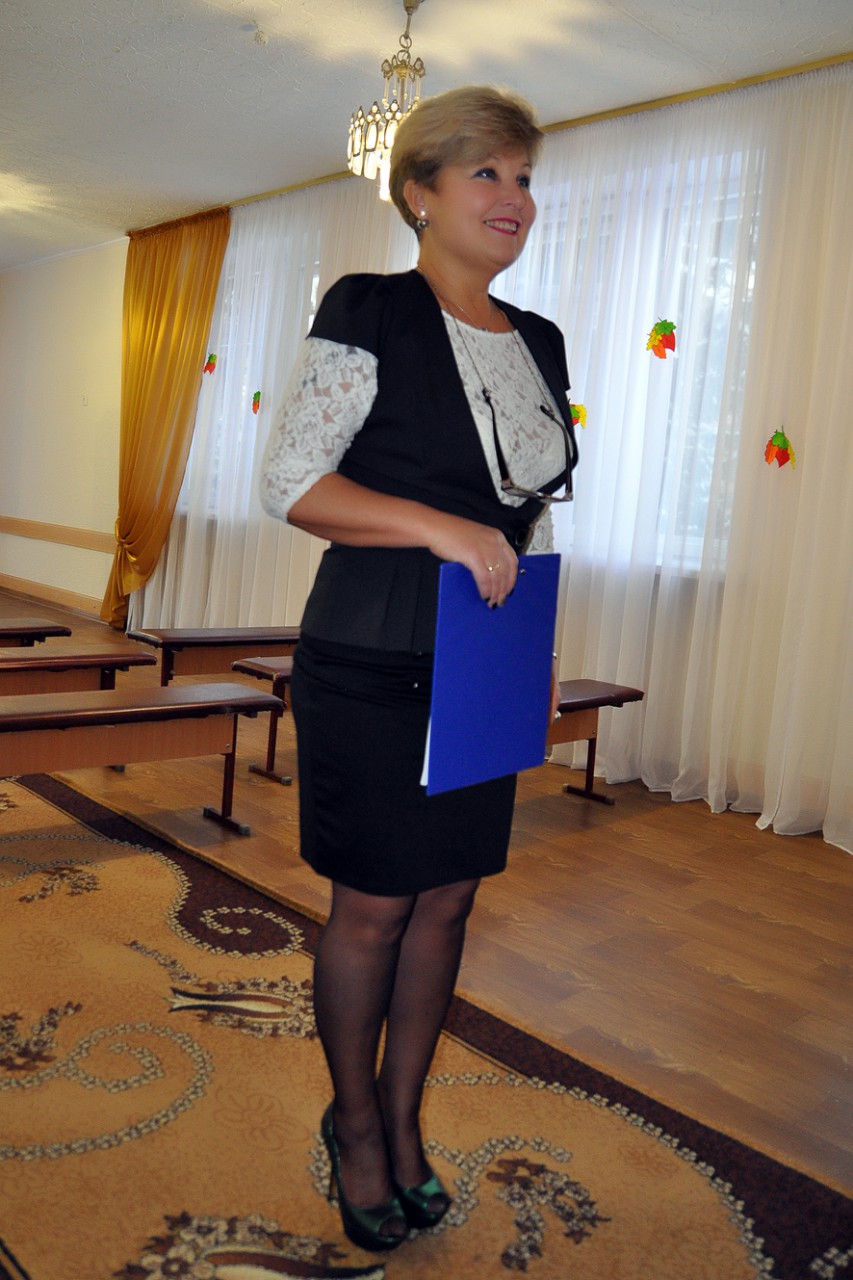 з’ясувати суть категорій „здібності”, „інтелектуальні здібності”;
проаналізувати та дібрати педагогічні технології, спрямовані на всебічний розвиток учнів початкової школи;
застосувати на практиці дібрані форми і методи навчання та проаналізувати їхній вплив на розвиток школярів.
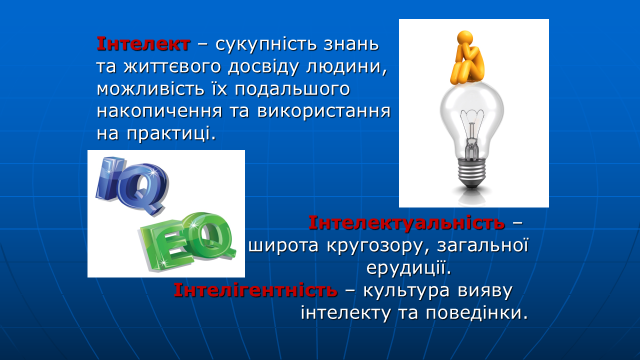 ІННОВАЦІЙНІ ТЕХНОЛОГІЇ:
•	Особистісно орієнтована технологія;
•	Ігрові технології навчання;
•	Технологія формування творчої особистості;
•	Технологія інтерактивного навчання;
•	Технологія формування критичного мислення;
•	Технологія       проектного      навчання;
•	Технологія проблемного навчання;
•	Технологія організації групової навчальної діяльності школярів;
•	Технологія навчання як дослідження;
•	Технологія колективного творчого виховання;
•	Інформаційні технології навчання;
•	Технологія створення ситуації успіху
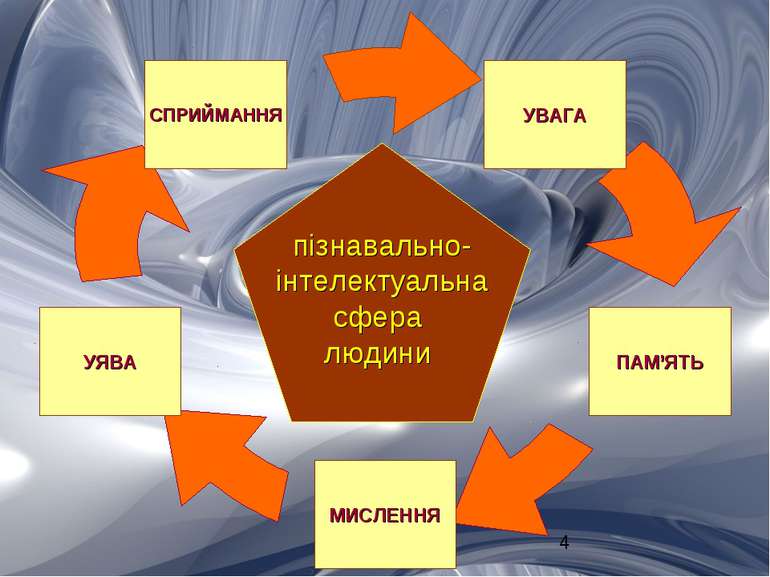 Освітні моделі
•	модель прискорення (дозволяє врахувати потреби та можливості певної категорії дітей, які вирізняються прискореним темпом розвитку);
•	модель поглиблення (передбачається поглиблене вивчення обдарованими учнями певних навчальних дисциплін);
•	модель збагачення (орієнтована на якісно інший зміст навчання з виходом за межі вивчення традиційних тем, установленням зв’язків з іншими темами, проблемами , дисциплінами);
•	модель проблематизації (передбачає стимулювання інтелектуального та особистісного розвитку учня через використання проблемних методів і завдань проблемного характеру, пошуку альтернативних інтерпретацій навчальної інформації, що сприяють  формуванню в учнів творчого підходу).
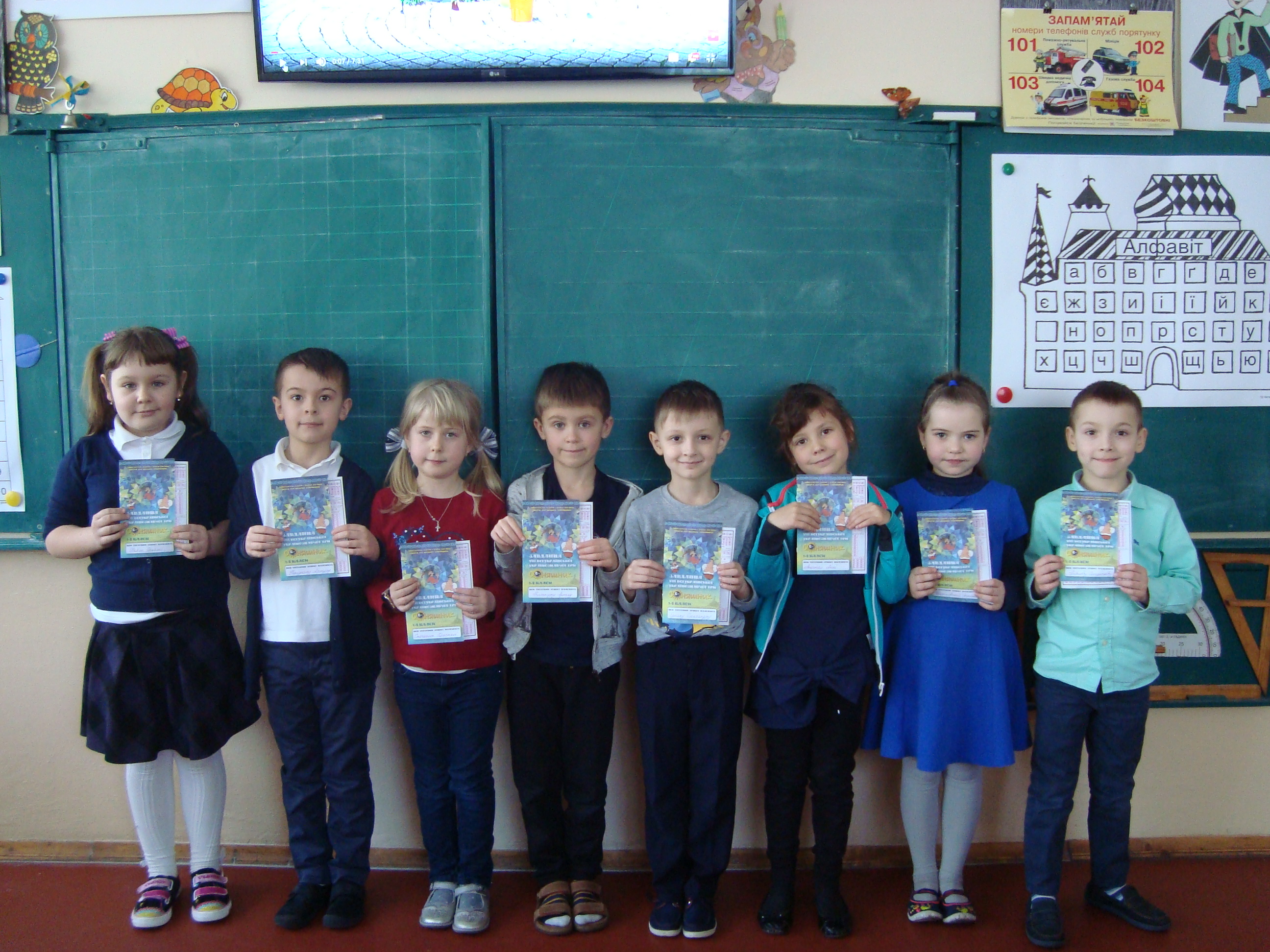 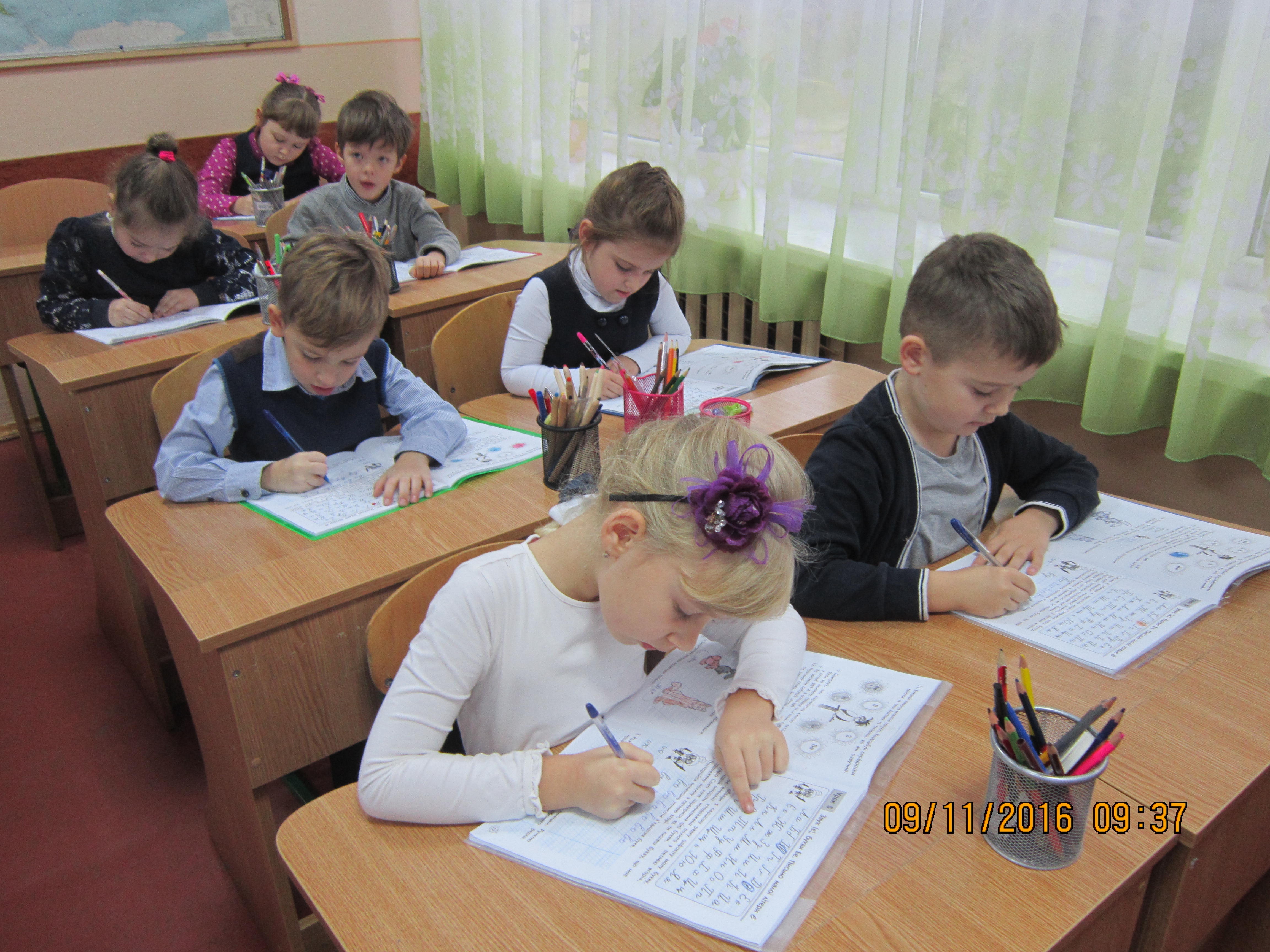 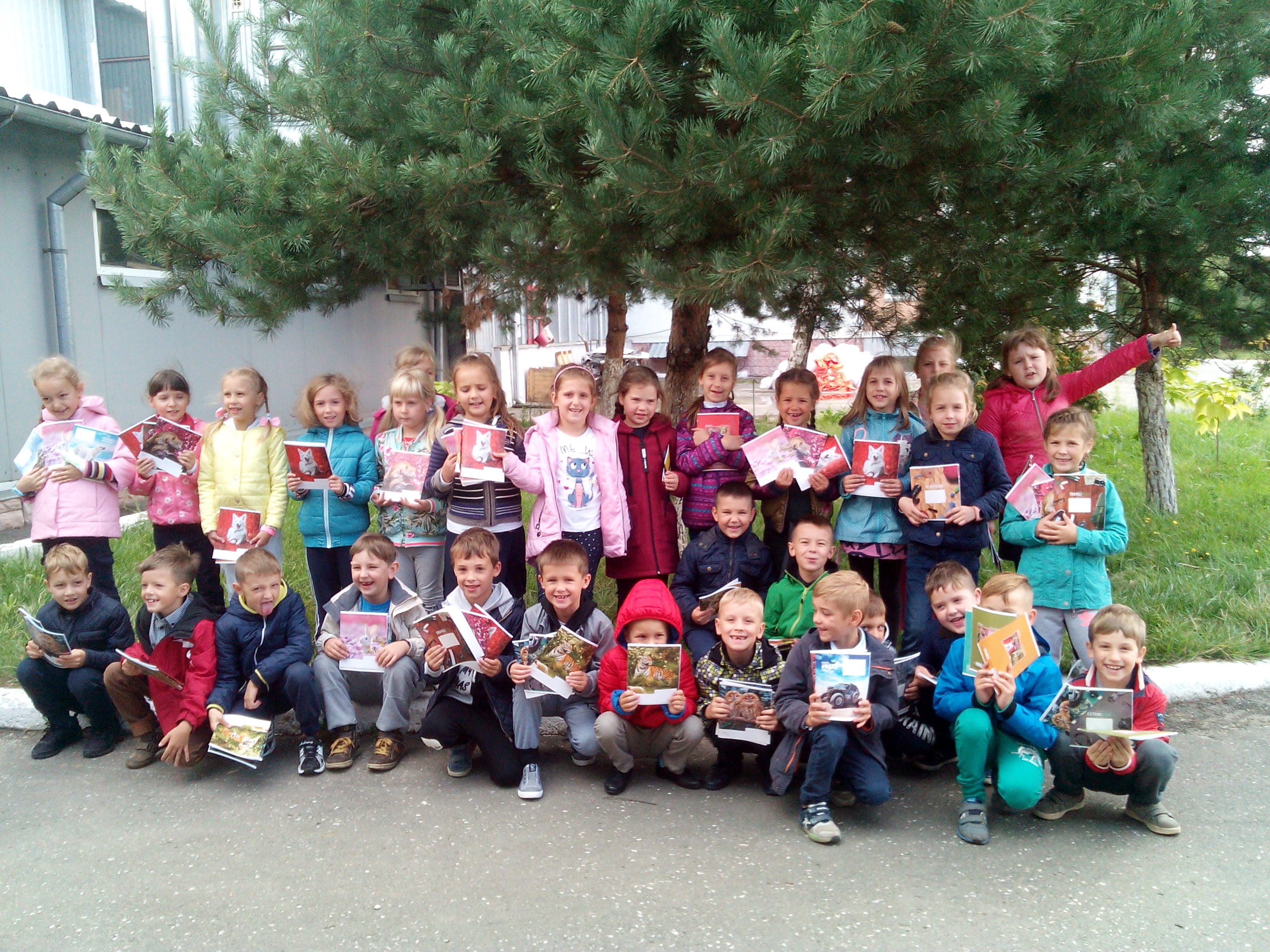 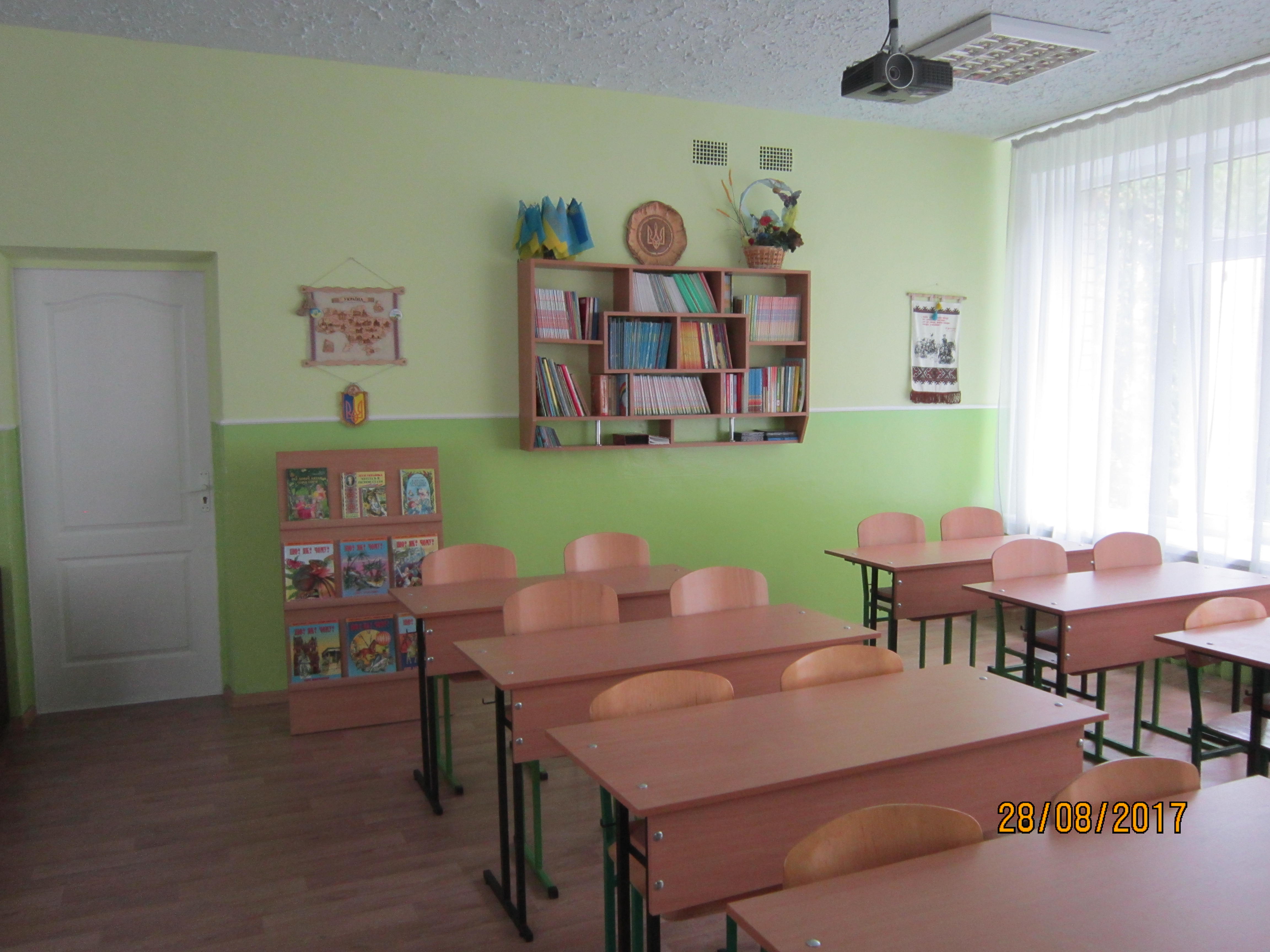 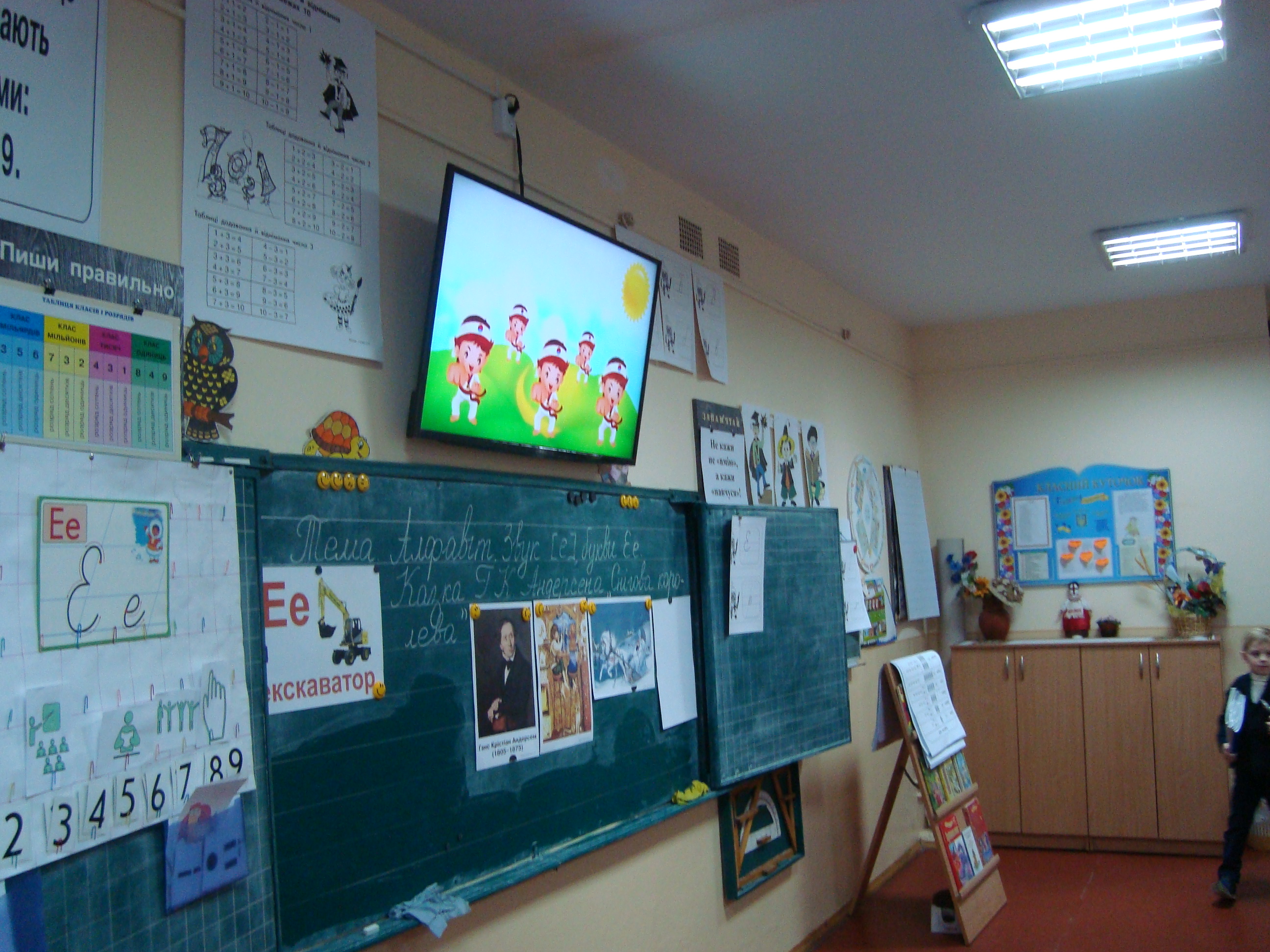 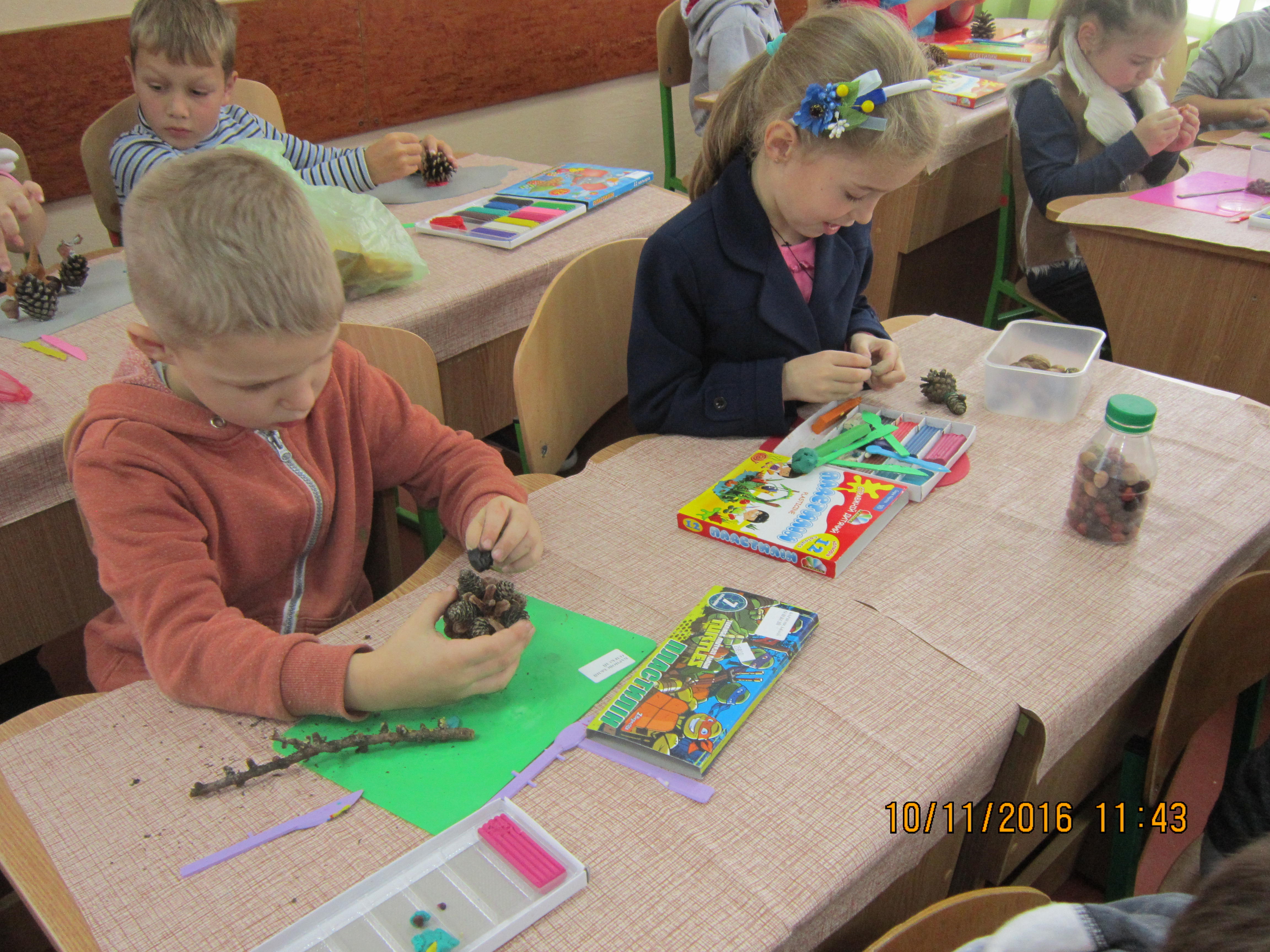 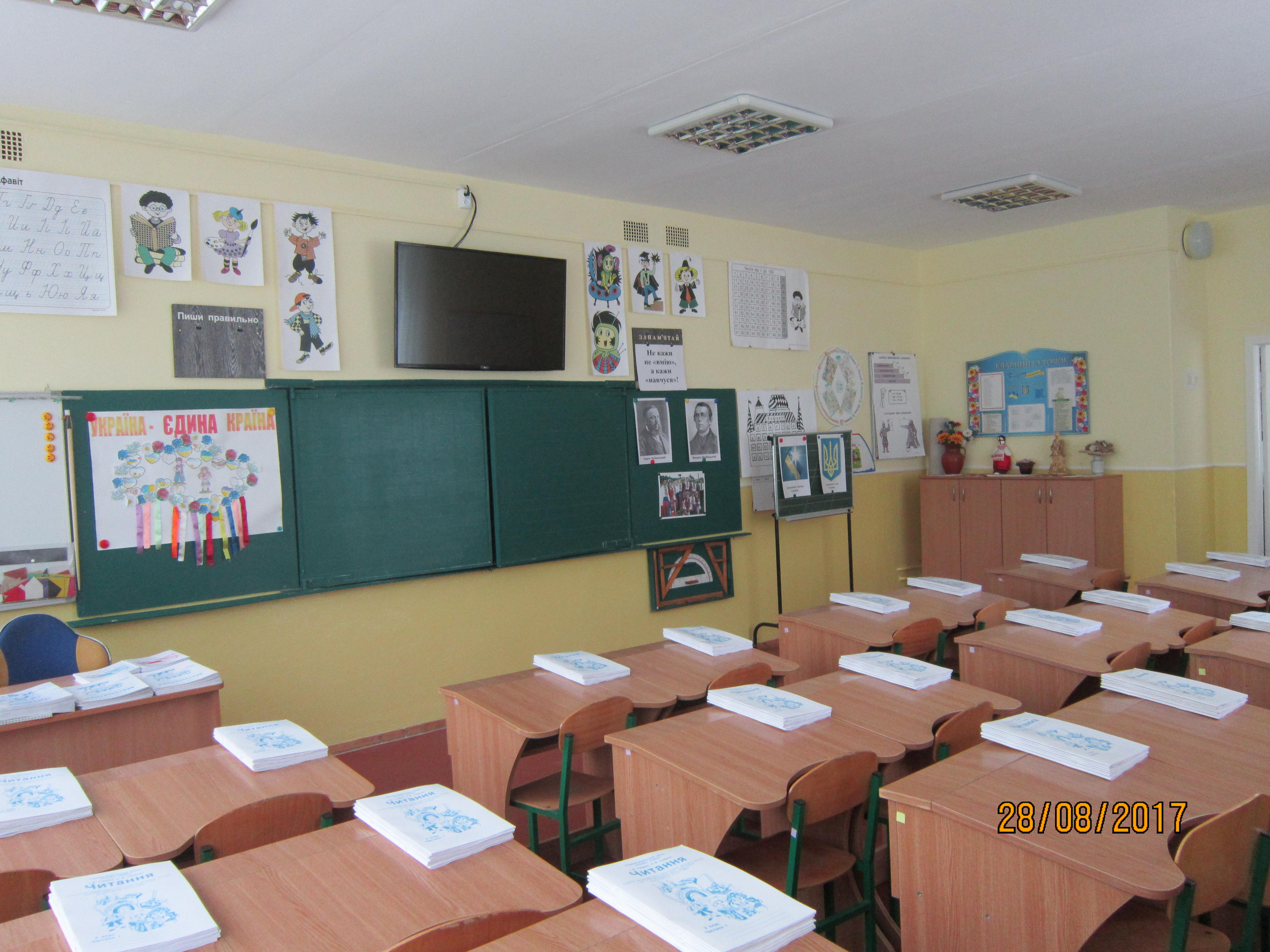 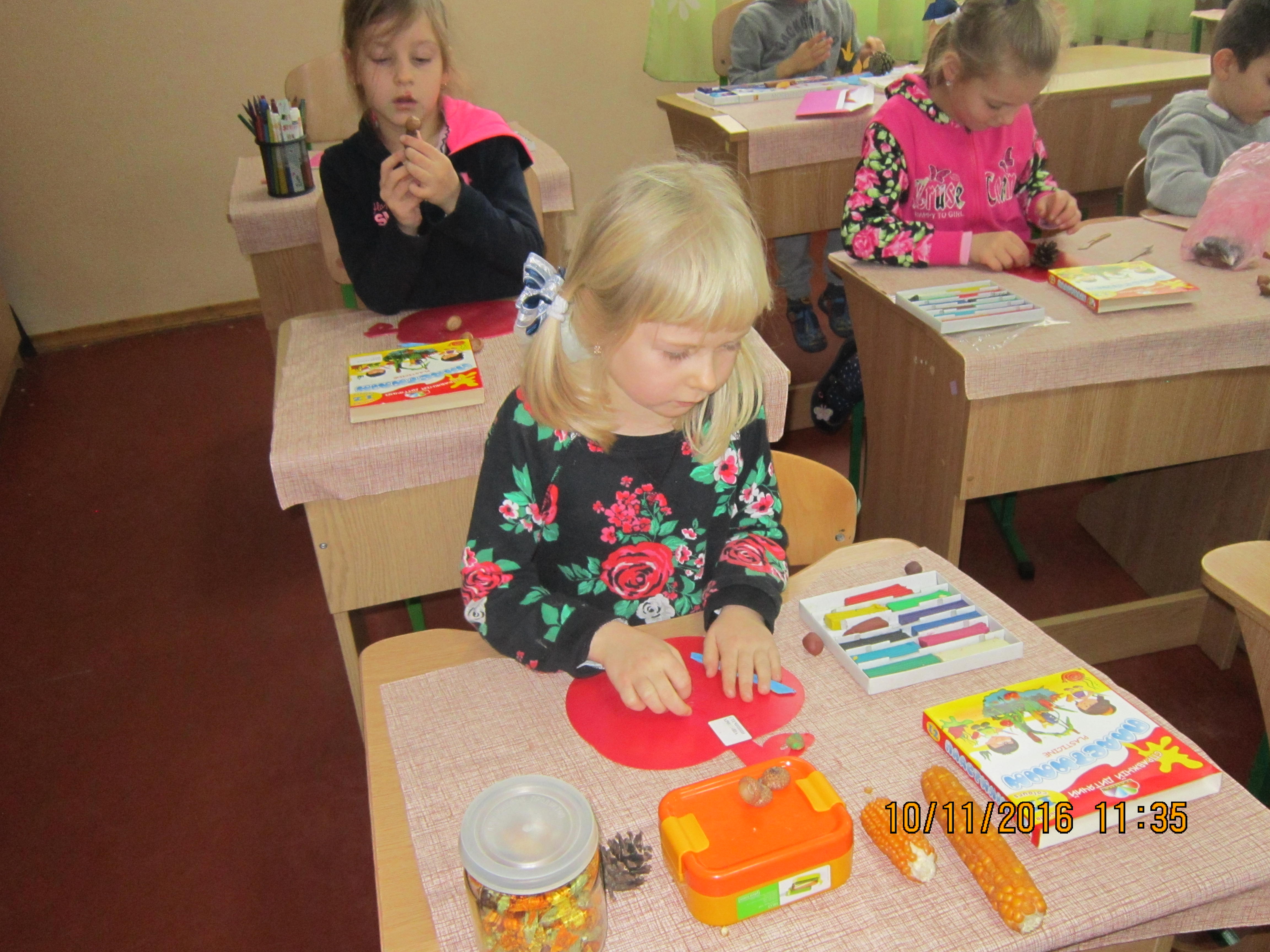 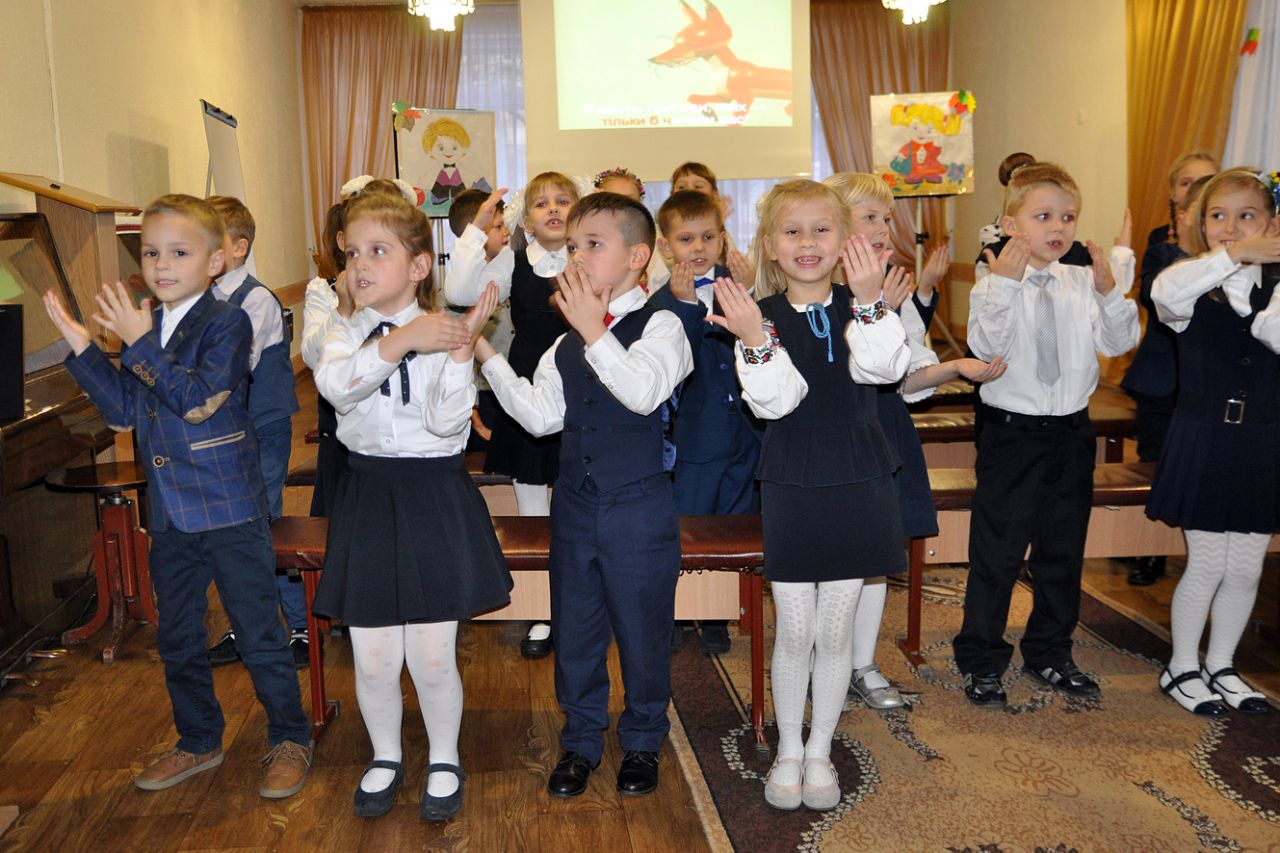 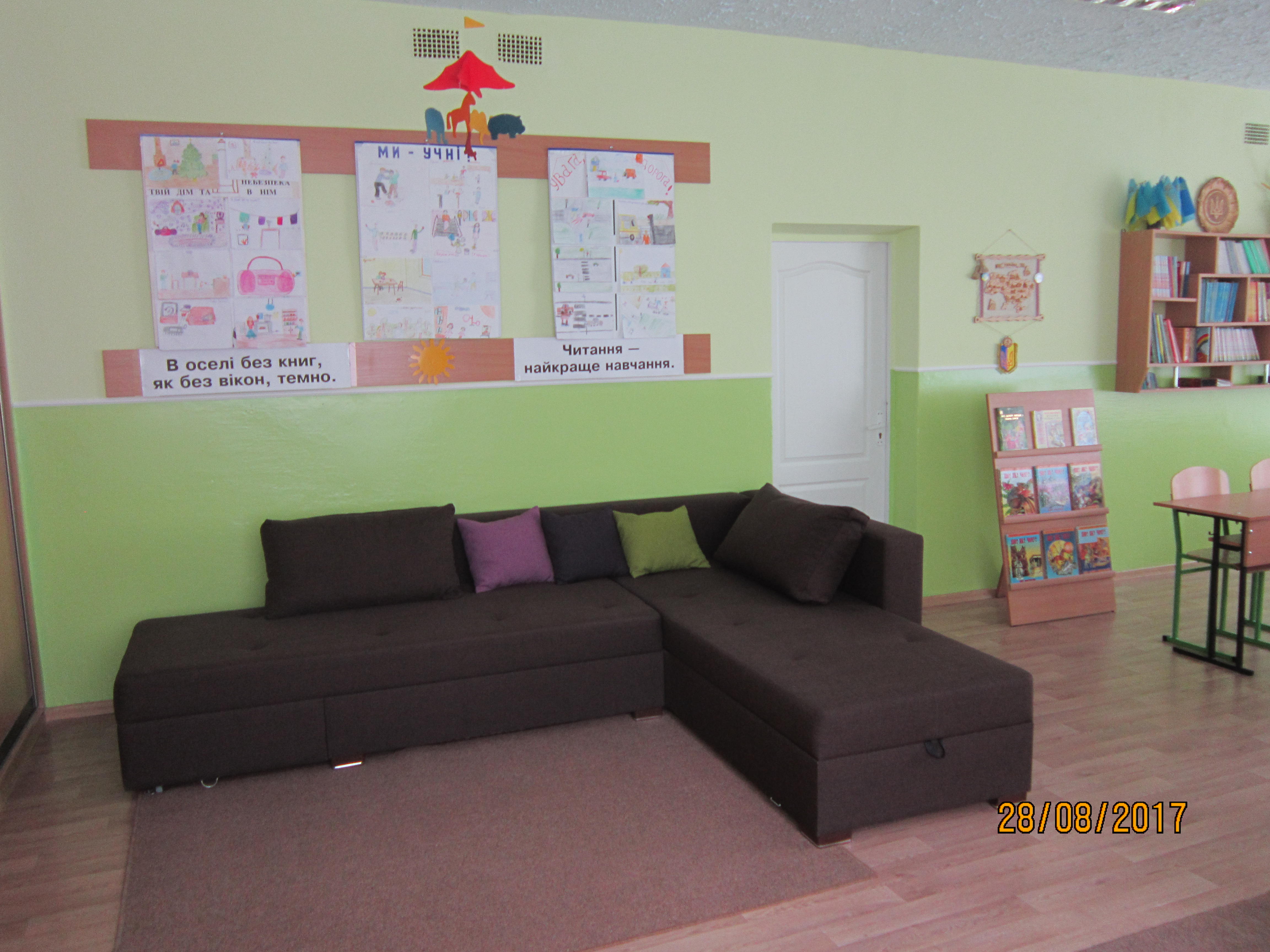